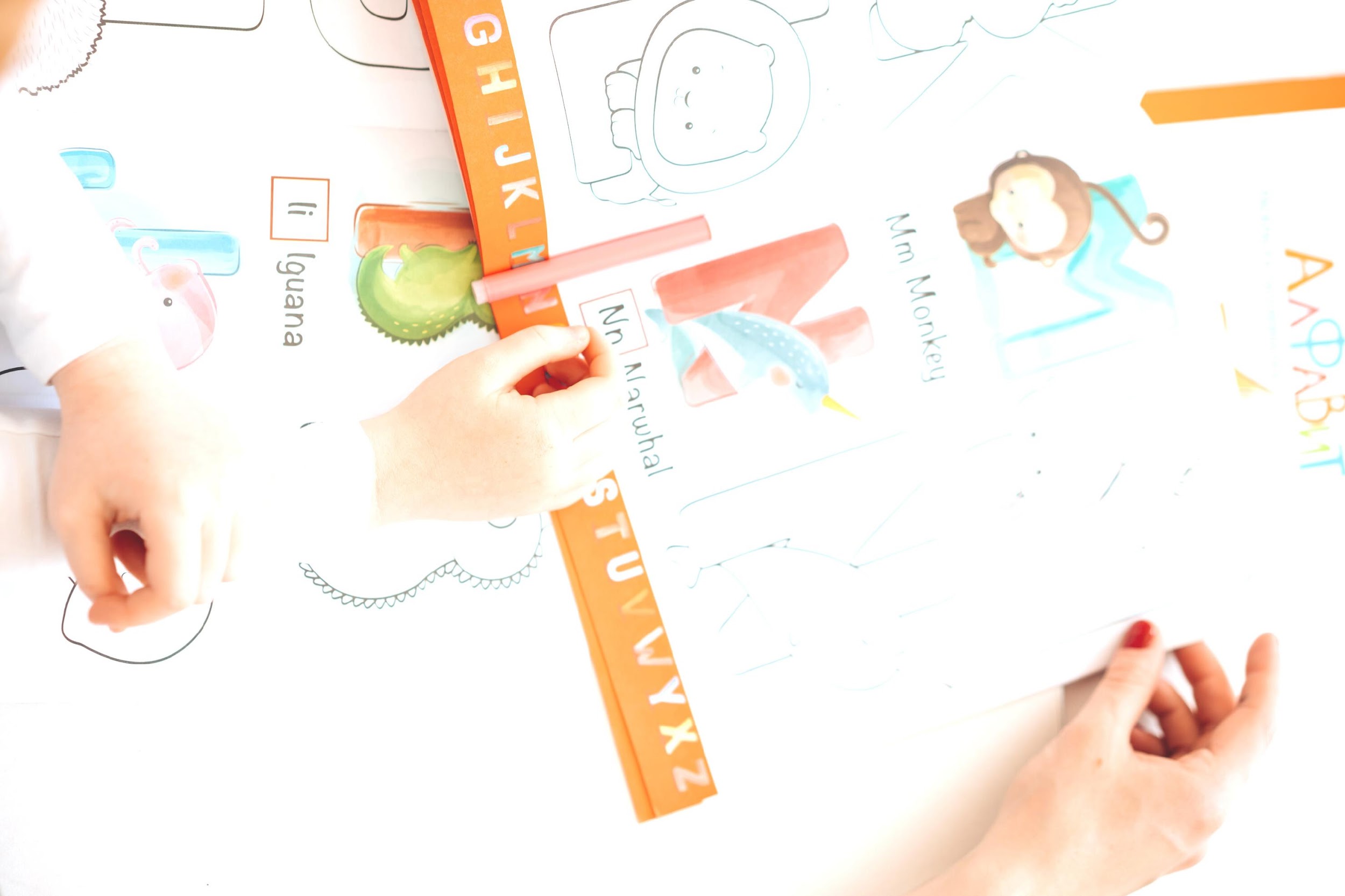 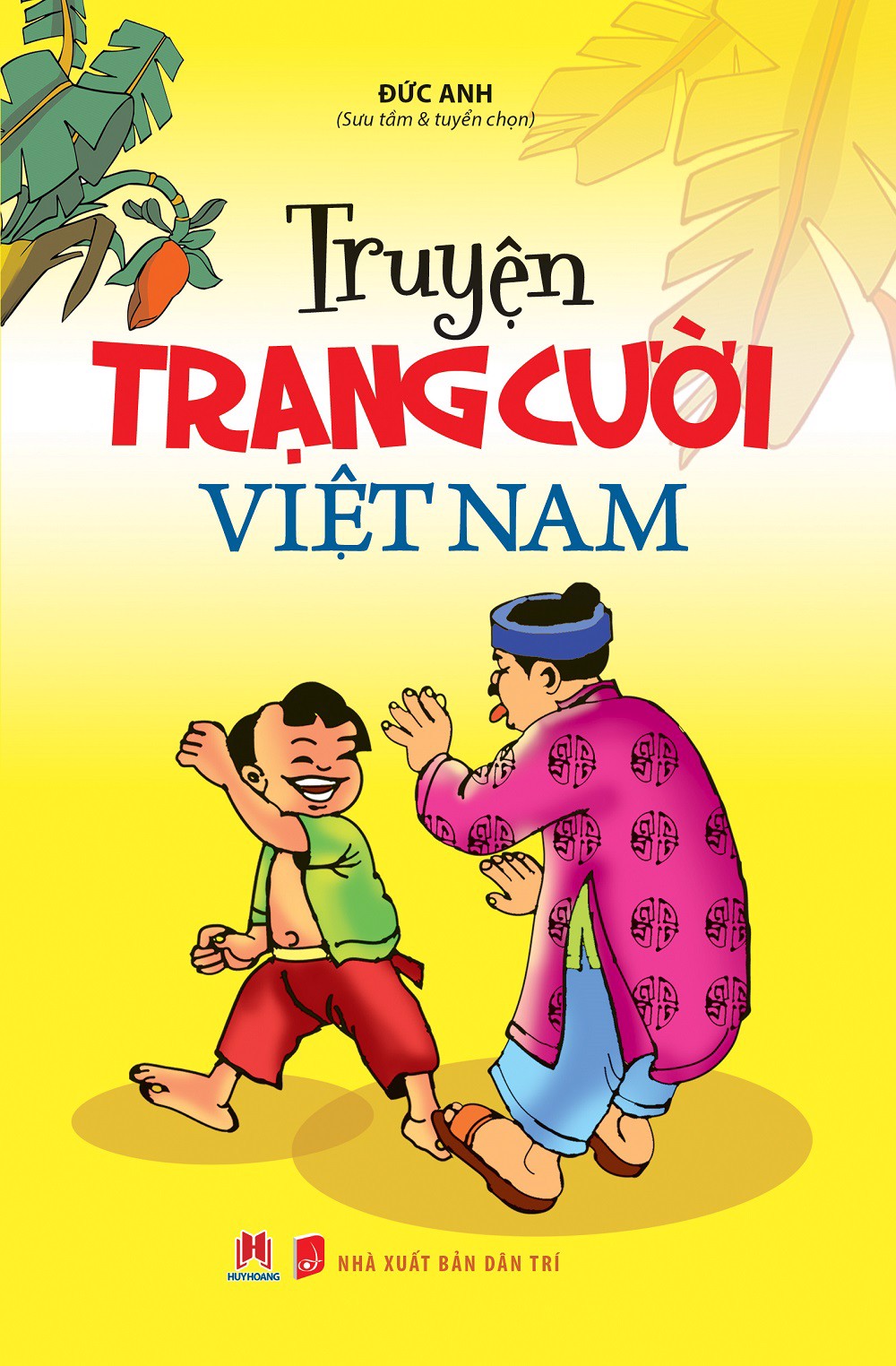 TRI THỨC NGỮ VĂN
BÀI 4: SẮC THÁI CỦA TIẾNG CƯỜI
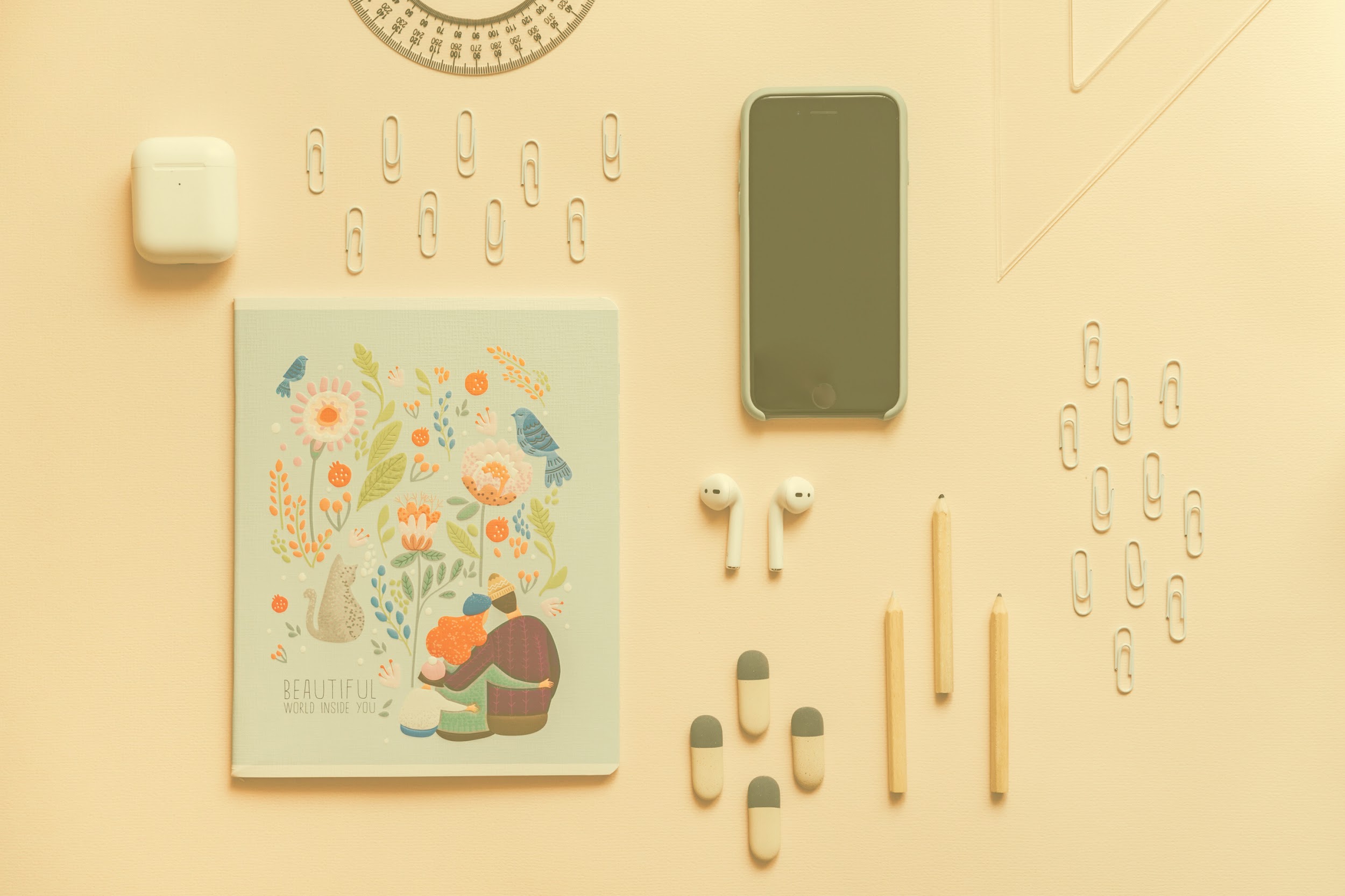 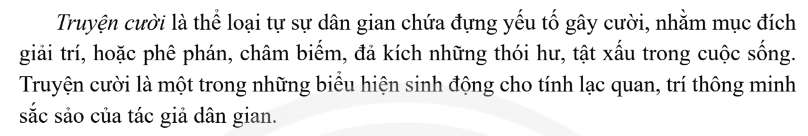 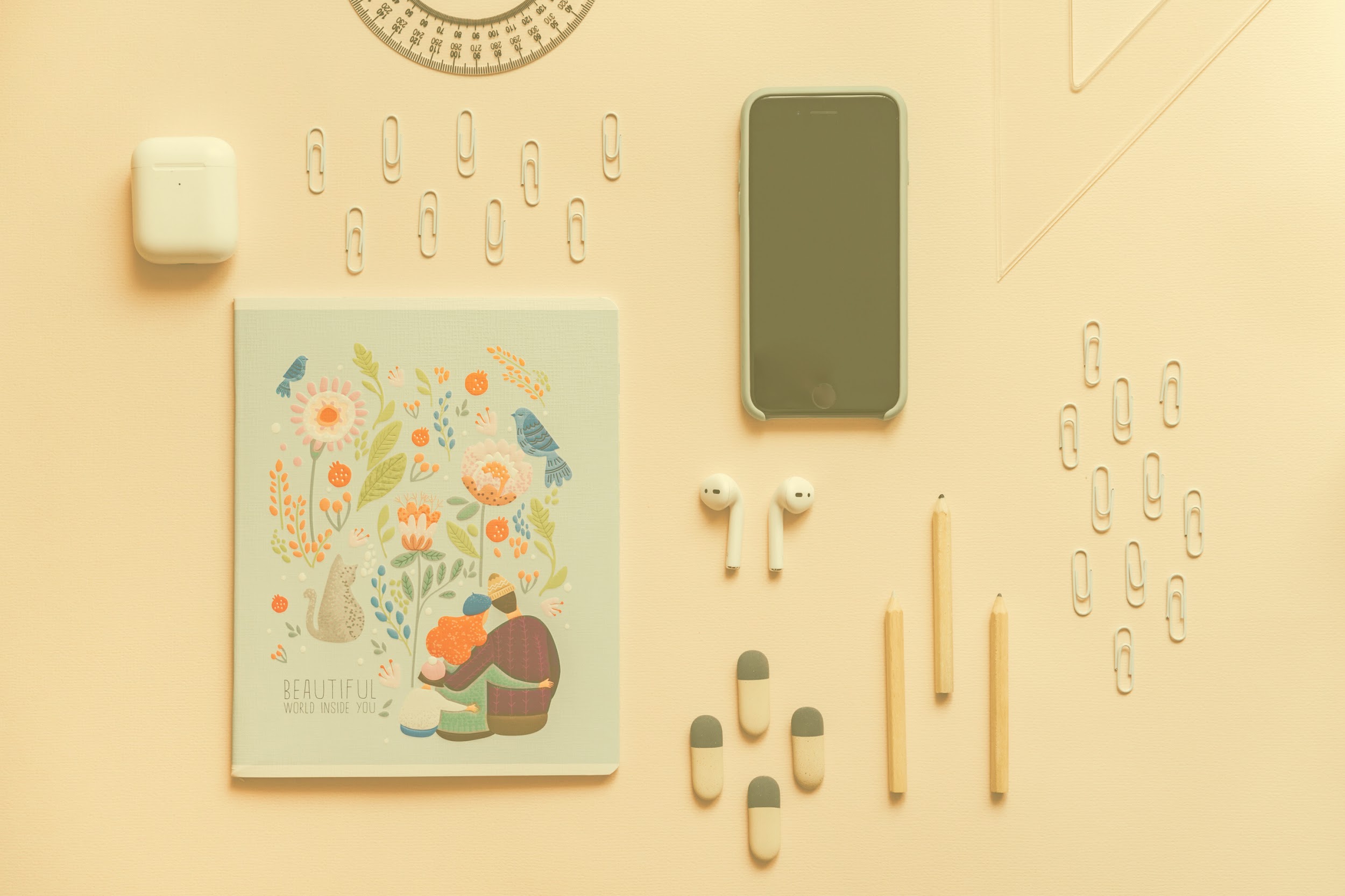 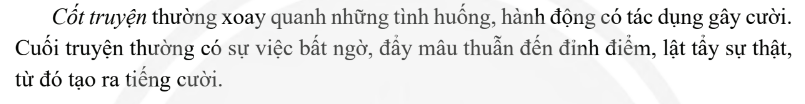 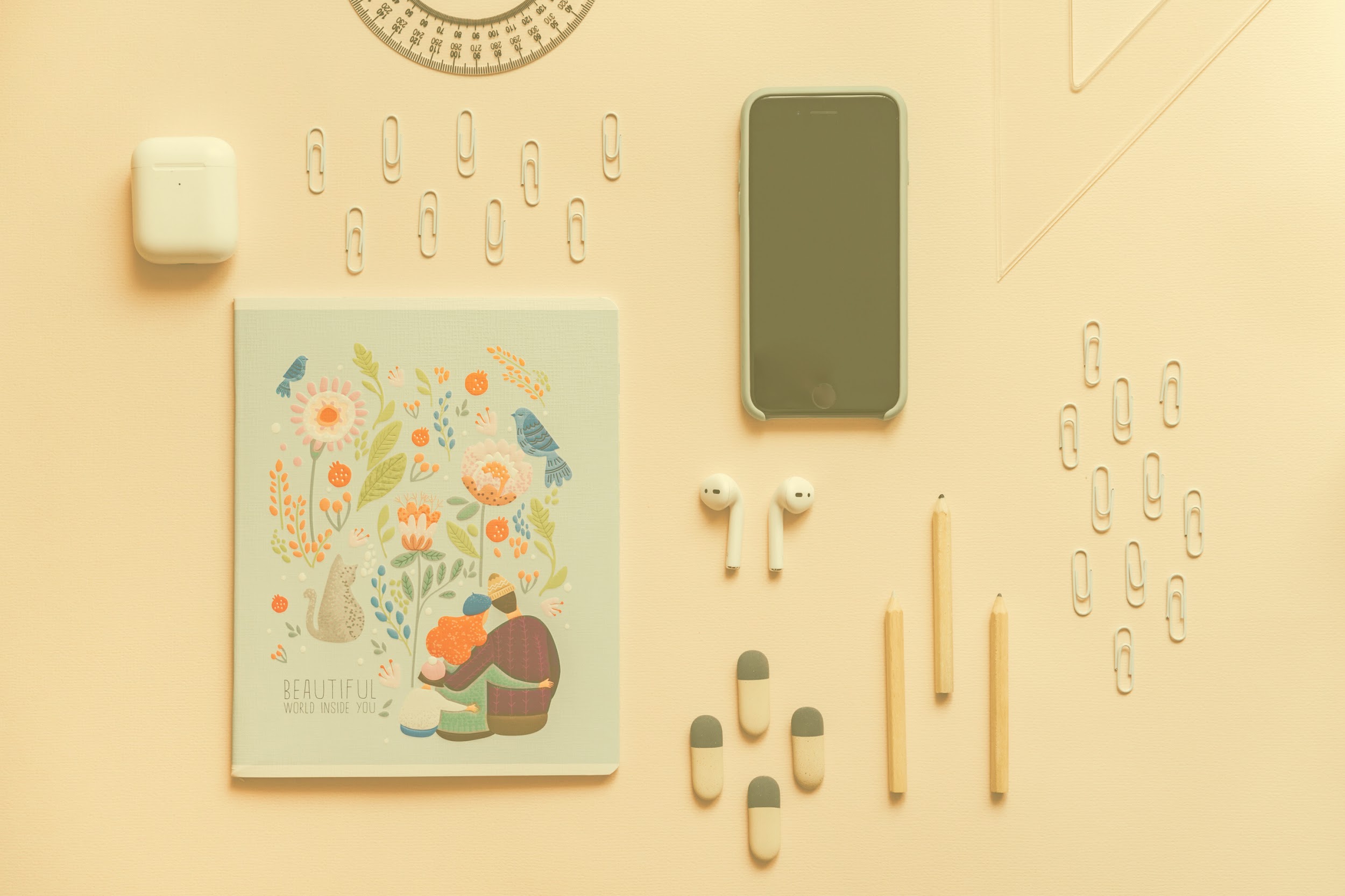 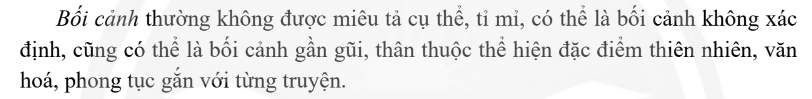 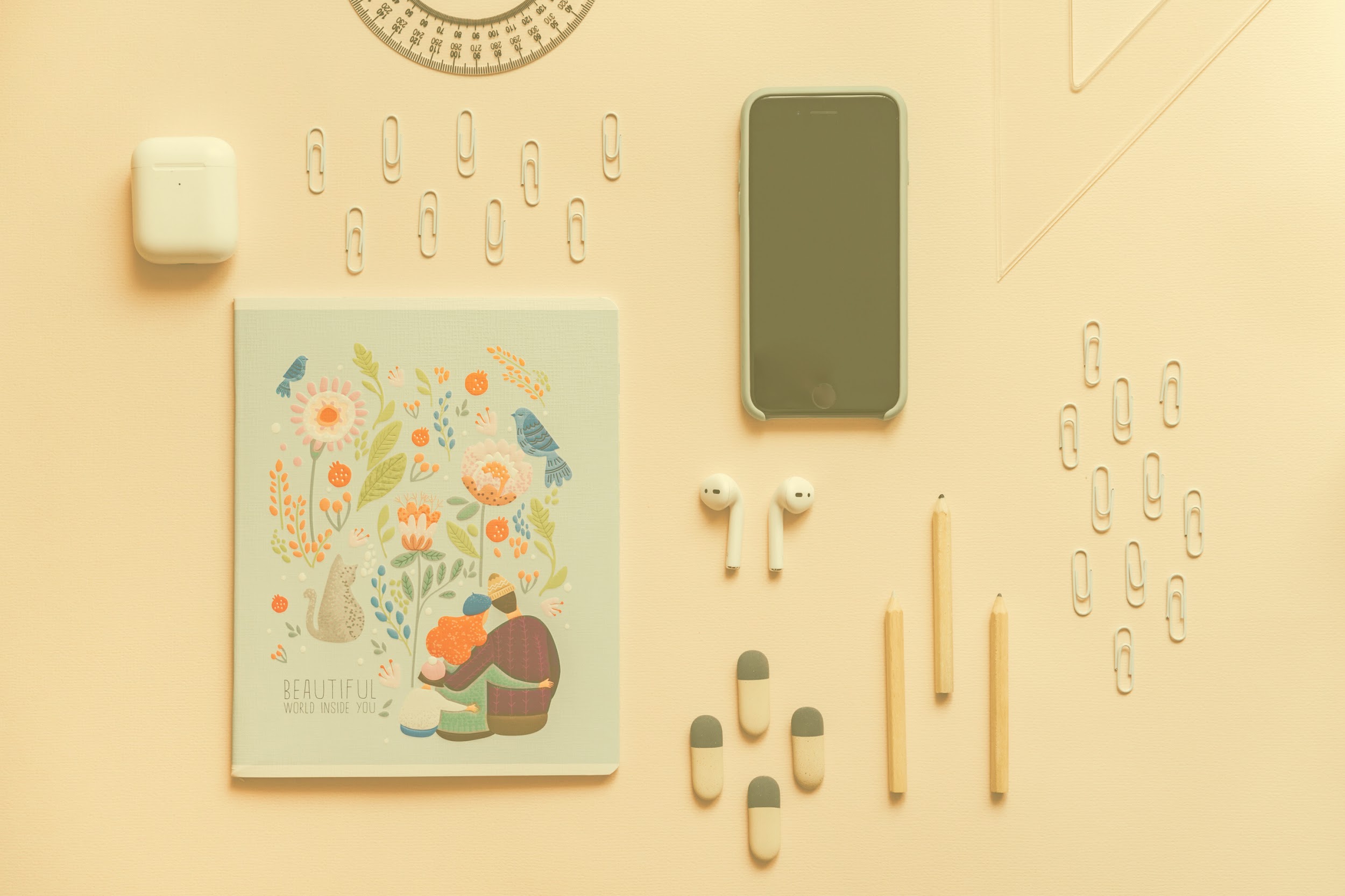 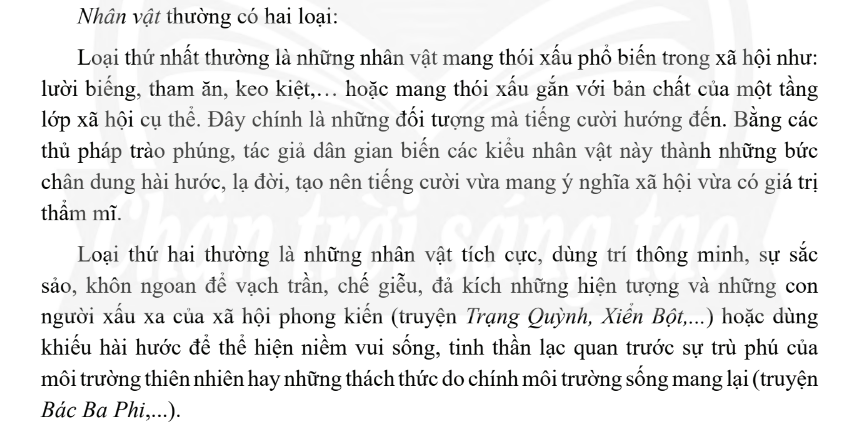 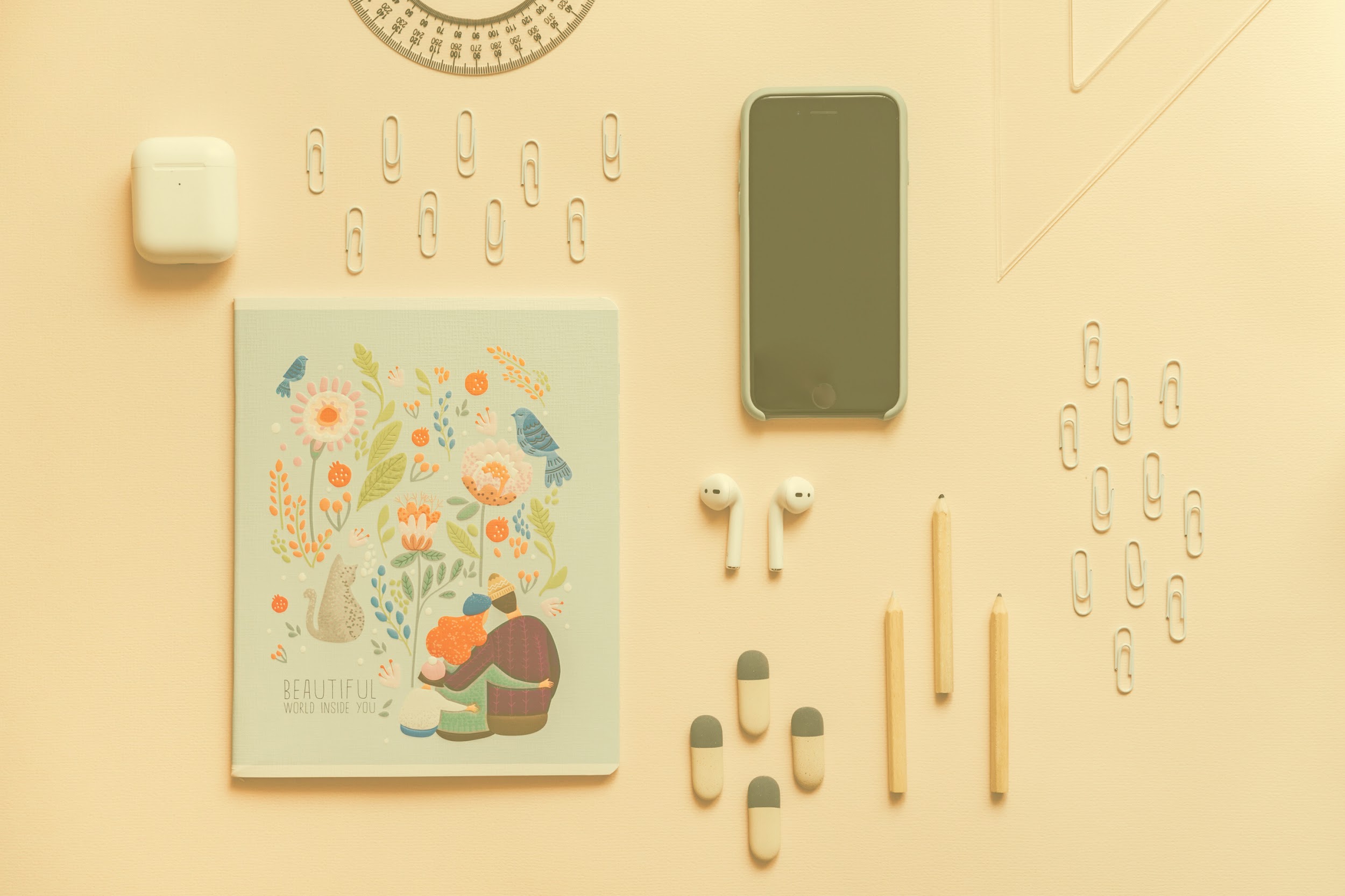 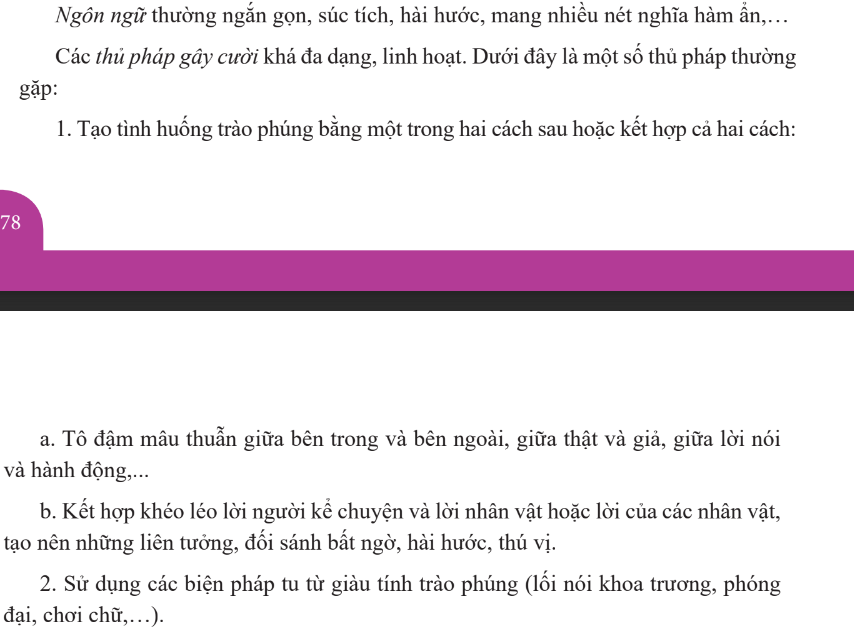 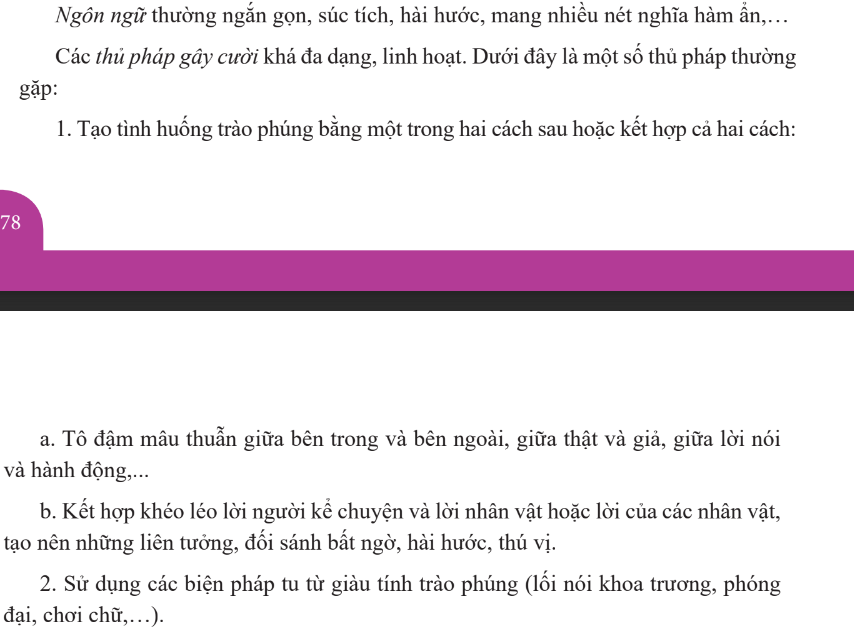 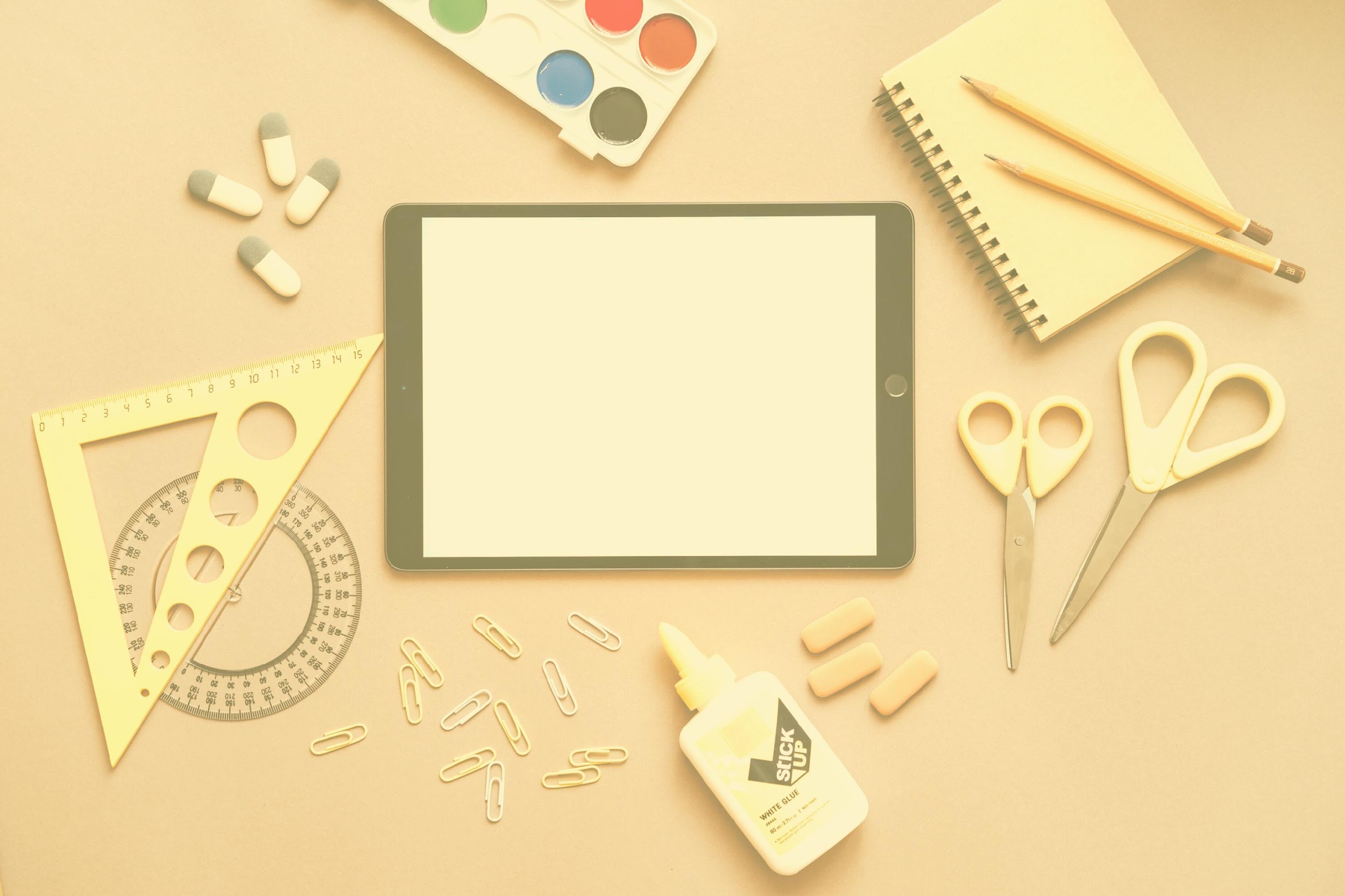 2.Nghĩa tường minh và nghĩa hàm ẩn trong câu
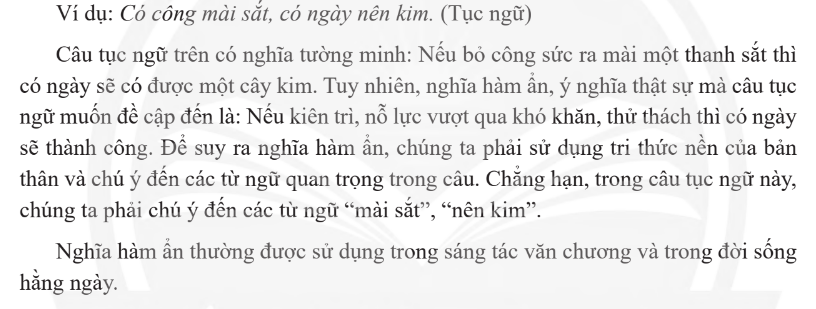 3. Từ toàn dân và từ địa phương: chức năng và giá trị
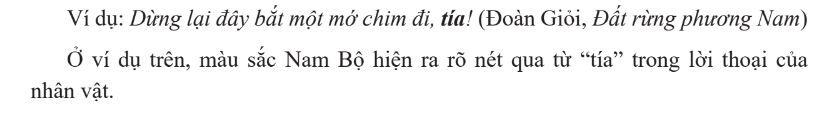